حسابداری شرکتها
© irmgn.ir
1
تعریف شرکت
اجتماع حقوق مالکین در یک شیء واحد به نحو اشاعه(قانون مدنی)
© irmgn.ir
2
ارکان یا ویژگیهای اساسی شرکتها
1- وجود شرکا
2- سرمایه گذاری مشترک
3- همکاری شرکا
4- تقسیم سود وزیان
5- موضوع تجاری
© irmgn.ir
3
انواع شرکتهای تجاری
- شرکتهای تضامنی 
- شرکتهای نسبی
- شرکتهای با مسئولیت محدود
- شرکتهای سهامی
- شرکتهای مختلط سهامی
- شرکتهای مختلط غیر سهامی
- شرکتهای تعاونی
© irmgn.ir
4
شرکتهای تضامنی
این شرکتها با حداقل دو نفر بنام شریک و با مسئولیت نامحدود شرکا تشکیل می شوند.اساس تشکیل این شرکتها توافق کتبی شرکا تحت عنوان شرکتنامه می باشد.
© irmgn.ir
5
ویژگیهای شرکتهای تضامنی
- مسئولیت نا محدود شرکا
- عمر محدود
- نام شرکت در برگیرنده نام یکی از شرکا
- موضوع تجاری
- نمایندگی متقابل شرکا
- سهولت در تشکیل
- معمولا خانوادگی اند
© irmgn.ir
6
شرکتهای نسبی
اساس تشکیل وحسابداری این شرکتها مانند شرکتهای تضامنی است با این تفاوت که مسئولیت شرکا در این شرکتها به نسبت سرمایه آنهاست.
© irmgn.ir
7
شرکتهای با مسئو لیت محدود
در این شرکتها مسئولیت شرکا محدود به سرمایه ثبت شده آنهاست و تصمیم گیریها بر اساس حداقل موافقت 75 درصد صاحبان سرمایه می باشد بعد از نام این شرکتها باید کلمه با مسئولیت محدود ذکر شود.
© irmgn.ir
8
شرکتهای مختلط
شرکت تضامنی+ شرکت با مسئولیت محدود (مختلط  غیرسهامی)

شرکت تضامنی + شرکت سهامی (شرکت مختلط سهامی)
© irmgn.ir
9
شرکتهای تعاونی
این شرکتها در جهت اهداف زیر تشکیل می شوند:
- ایجاد رفاه برای اعضا
- ایجاد اشتغال
- تشکیل و حمایت از گروههای صاحب ایده و خلاقیت
- کاهش تصدی گری دولت
© irmgn.ir
10
ویژگیهای شرکتهای تعاونی
- برخورداری از حمایتهای دولتی
- حق رای مساوی اعضا
- تعهد 51 درصد سرمایه توسط اعضا
- پرداخت حداقل 33 درصد سرمایه در زمان تشکیل
© irmgn.ir
11
انواع شرکتهای تعاونی
1- شرکت تعاونی خاص
2- شرکت تعاونی عام
© irmgn.ir
12
تفاوت شرکت تعاونی خاص و عام
- تعداد موسسین
- موضوع و گستردگی فعالیت
- اخذ مجوز تاسیس
© irmgn.ir
13
سرمایه در گردش  Working Capital
مفهــومی اســت پــولـی کـه شـرکــت هــا بــرای انجـام هـزیـنــه های جــاری خــود و هـمـچـنـیـــن خــریـد مـواد و کـالا نگـهــداری می کـنـند.
14
محاسبه سرمایه در گردش
بدهی جاری –  دارایی جاری = W
دارایی ثابت – سرمایه + بدهی بلند مدت =  W
15
عوامل موثر در مقدار نگهداری سرمایه در گردش:
نرخ تورم
سیکل تولید
کارایی تولید و عملیات
نوع تقاضا
شرایط دریافت اعتبار تجاری
اندازه شرکت
16
سیاست های سرمایه در گردش:
برای ارائـه سیاست های سرمایه در گردش ابتدا با ماهیت دارایی ها و بدهی های شرکت آشنا می شویم:
                    جاری         دارایی های غیر مولد
دارایی ها 
                    ثابت           دارایی های مولد
 
                   جاری        روش تامین مالی کم هزینه
بدهی ها
                  بلند مدت        روش تامین مالی پر هزینه (گران)
17
1- سیاست محافظه کارانه:
دارایی جاری
                                    درجه مولد بودن
دارایی ثابت
                                                                              بازدهی شرکت         ریسک شرکت 
بدهی جاری
                                   هزینه تامین مالی
بدهی بلند مدت
18
2- سیاست جسورانه:
دارایی جاری
                                    درجه مولد بودن
دارایی ثابت
                                                                              بازدهی شرکت         ریسک شرکت 
بدهی جاری
                                   هزینه تامین مالی
بدهی بلند مدت
19
3- سیاست انطباق:
حجـم نگـهــداری دارایــی جـاری و دارایــی ثـابــت بـه مقـــدار بـدهـی جـاری و بـدهــی بلـنــد مـدت شـرکــت بسـتـگــی دارد و شـرکــت ها  بایـد بدهــی جاری خود را از محل دارایـی هـای جـاری و بـدهــی بلـنـد مـدت خــود را از محـل دارایـی ثـابـت انجـام دهـنــد.
20
تامین مالی کوتاه مدت:
خرید اعتباری
معوق نمودن هزینه ها
افزایش پیش دریافت ها
وامهای تجاری یا کوتاه مدت
21
عوامل موثر در اعطای اعتبار: ( مدل 5c)
شخصیت   ( Character )
وثیقه   ( Collation )
سرمایه   ( Capital )
انعطاف مالی ( Capability )
 ظرفیت ( Capacity )
22
وجه نقد
منظور از وجوه نقد در شرکتها شامل حسابهای زیر است:
صندوق
تنخواه
حساب جاری بانک
اوراق بهادار سریع الوصول
© irmgn.ir
23
مدیریت وجوه نقد
منظوراز مدیریت وجوه نقد برآورد مقدار بهینه وجه نقد در شرکتهاست به گونه ای که شرکت متحمل هزینه های معاملاتی و هزینه های فرصت پول نشود.
هزینه معاملاتی: هزینه ای است که در اثر کمبود پول وعدم امکان استفاده از فرصتهای پیش آمده ایجاد می شود.
هزینه فرصت: هزینه ای است که بدلیل مازاد وجه نقد و عدم استفاده بهینه از پول به شرکتها تحمیل می شود.
© irmgn.ir
24
مدیریت موجودی کالا:
هــدف تـعـیـیـــن مـقـــدار بـهـیــنـــه سـفـــارش مـــوجـــودی کــالاســـت.
25
هزینه های موجودی کالا:
هزینه های سفارش: شامل تمامی هزینه ها تا مستقر شدن موجودی در انبار
هزینه های نگهداری: کلیه هزینه ها بعد از تحویل موجودی کالا
26
TC
 H 
 O
                                             TC


                                                                   H



                                                                O

                                                                                      Q
                                 EOQ=Q*
27
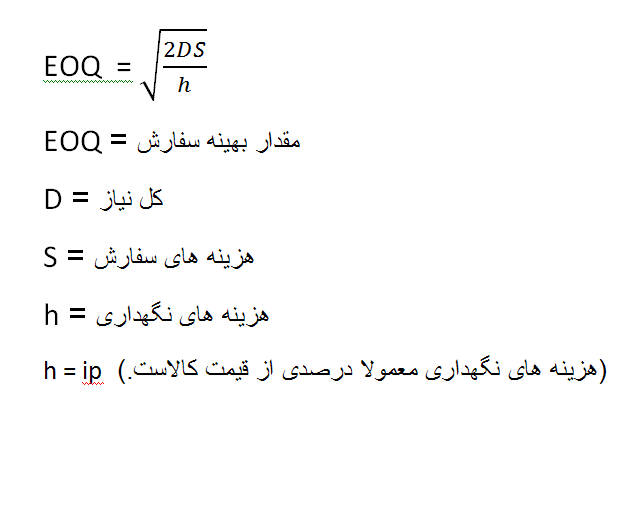 28